1
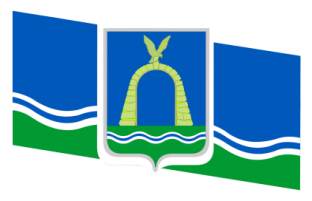 О бюджете города Батайска
 на 2020 год и на плановый период 2021 и 2022 годов
2
Муниципальные программы города Батайска
Основные направления бюджетной и налоговой политики города Батайска
на 2020-2022 годы 
(постановление Администрации города Батайска от 08.11.2019 № 1945)
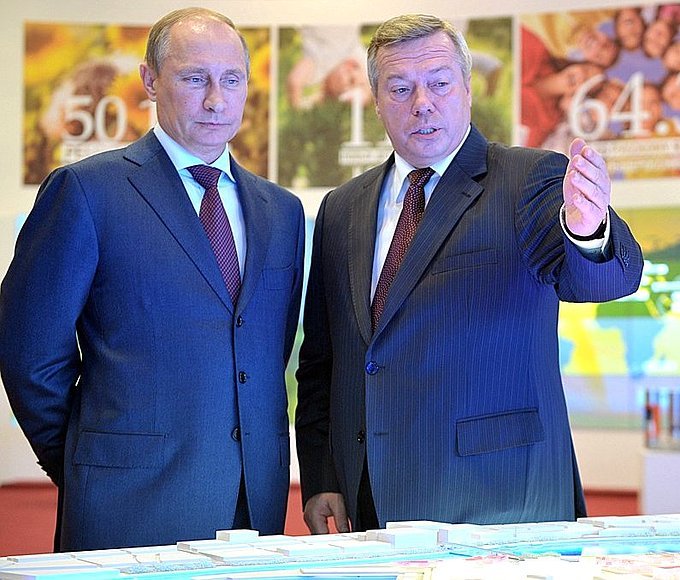 Основа формирования проекта бюджета города Батайскана 2020 год и на плановый период 2021 и 2022 годов
Проект Областного закона «Об областном бюджете на 2020 год и на плановый период 2021 и 
2022 годов»
Прогноз социально-экономического развития 
города Батайска
на 2020-2022 годы
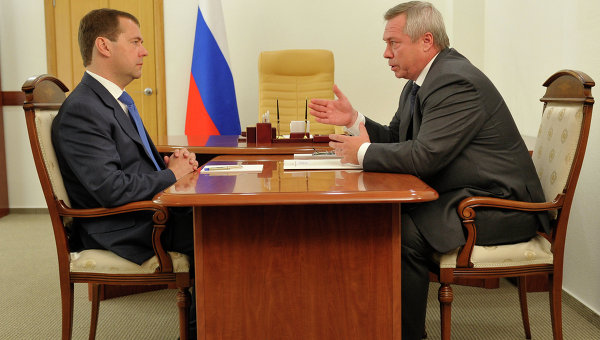 [Speaker Notes: новый]
3
Основные направления бюджетной и налоговой политики Ростовской области на 2020-2022 годы
Утверждены постановлением Администрации города Батайска от 08.11.2019 № 1945
[Speaker Notes: новый]
4
Основные приоритеты города Батайска
Обеспечение социального благополучия населения
Экономический рост
Пути реализации бюджетной политики
[Speaker Notes: новый]
5
Основные характеристики бюджета города Батайскана 2020-2022 годы
млн. рублей
[Speaker Notes: НОВЫЕ ЦИФРЫ]
6
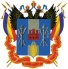 Основные параметры бюджета города Батайска на 2020 год
Доходы бюджета
3 342,1
Расходы бюджета 
3 342,1
млн. рублей
[Speaker Notes: Новые цифры]
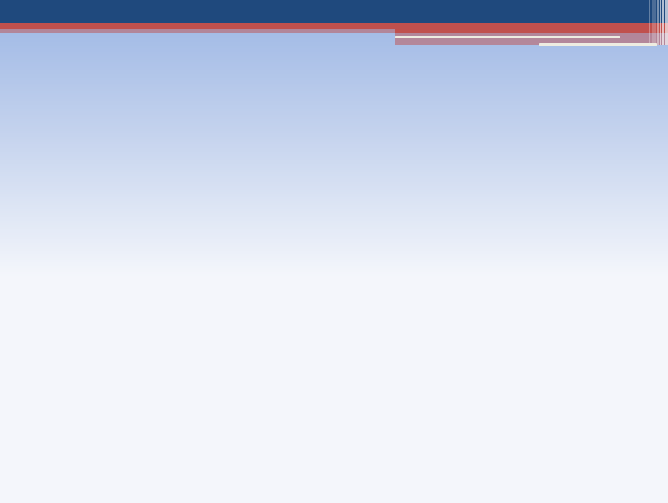 7
СТРУКТУРА НАЛОГОВЫХ И НЕНАЛОГОВЫХ ДОХОДОВ 
БЮДЖЕТА ГОРОДА В 2020 ГОДУ
млн рублей
14,3%
28,4%
32,3%
Налог на доходы физических лиц – 357,6
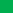 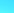 Транспортный налог– 110,6
Налоги на совокупный доход – 66,5
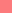 Иные налоговые и неналоговые 
доходы – 61,6
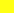 Земельный налог  – 314,6
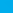 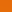 Арендная плата за землю – 158,8
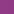 Налог на имущество физлиц– 38,5
[Speaker Notes: новый]
8
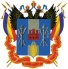 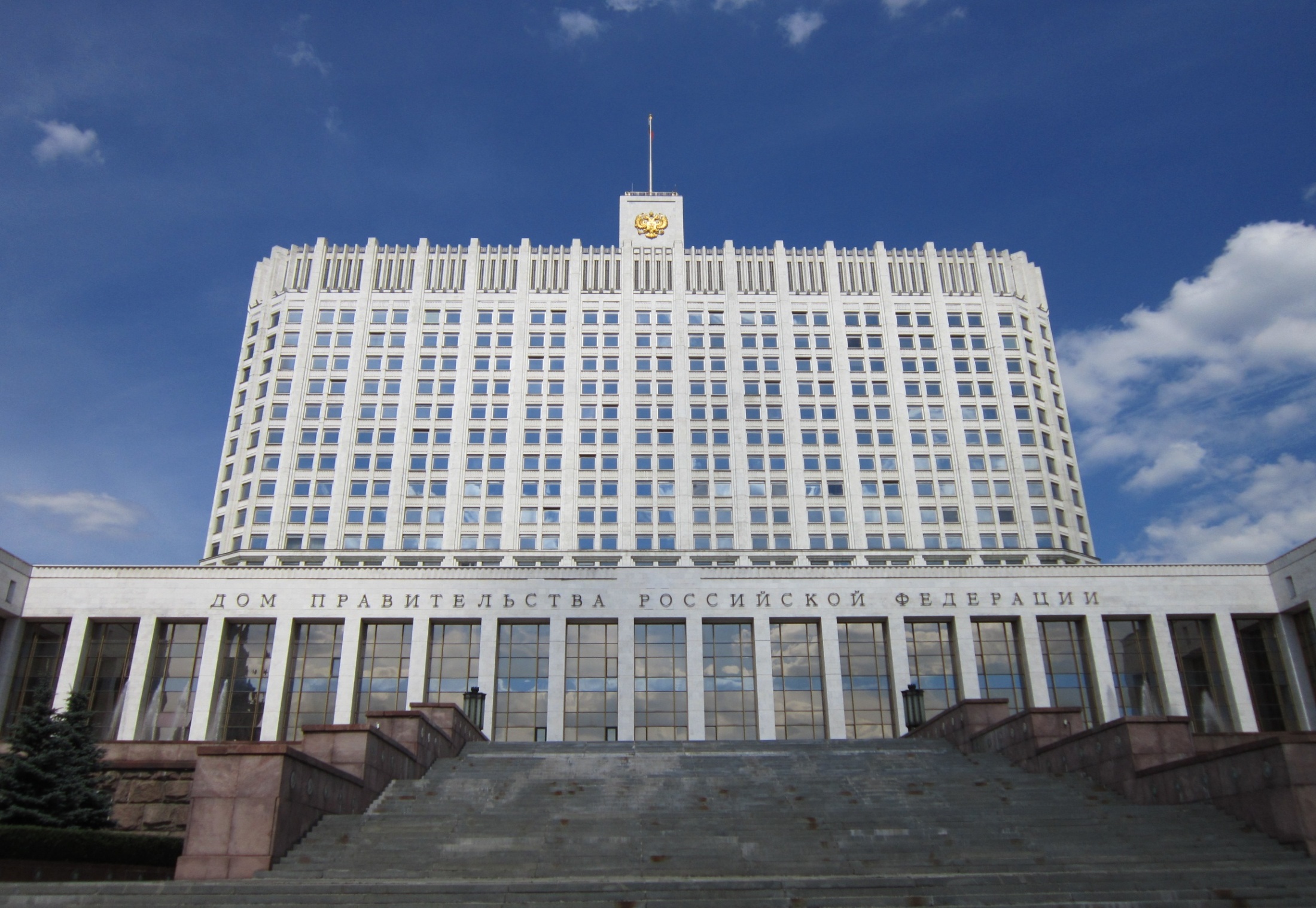 Безвозмездные поступления из областного бюджета
млн. рублей
[Speaker Notes: новый]
9
Основные приоритеты и подходы к формированию расходов 
бюджета города Батайска на 2020-2022 годы
Исходные данные на 2020 и 2022 годы – утвержденные ассигнования в решении Батайской городской Думы от 28.11.2018 № 312 «О бюджете города Батайска на 2019 год и плановый период 2020 и 2021 годов», на 2022 год – бюджетные ассигнования 2021 года
Индексация социальных выплат исходя из уровня инфляции 
с 1 января 2020 года на 3,0 процента, с 1 января 2021 года на 
4,0 процента, с 1 января 2022 года на 4,0 процента
Индексация размеров оплаты труда работников муниципальных учреждений на прогнозный уровень инфляции с 1 октября     2020 года на 3,0 процента, с 1 октября 2021 года на 4,0 процента и с 1 октября 2022 года на 4,0 процента
Увеличение расходов на заработную плату низкооплачиваемых работников 
в связи с доведением минимального размера оплаты труда до величины 
прожиточного минимума трудоспособного населения 
с 1 января 2020 года до 12 130 рублей
Принятие мер по недопущению снижения достигнутых ранее показателей 
уровня оплаты труда категорий работников социальной сферы, определенных
в указах Президента Российской Федерации 2012 года, а также сохранению уровня, установленного в этих указах
[Speaker Notes: новый]
10
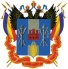 Министерство финансов Ростовской области
Расходы бюджета города Батайска в 2020 году         3 342,1 млн. рублей
млн. рублей
Социальная  сфера  – 
2 783,9 млн. рублей или 83,3%
[Speaker Notes: новый]
11
Расходы бюджета города Батайска на социальную сферу в 2020 году
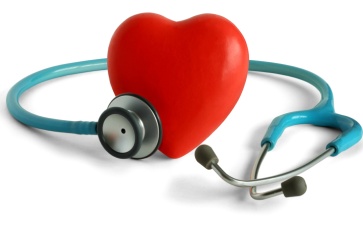 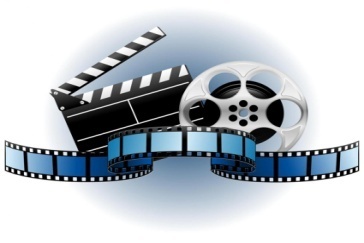 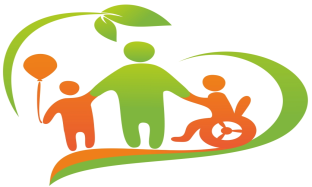 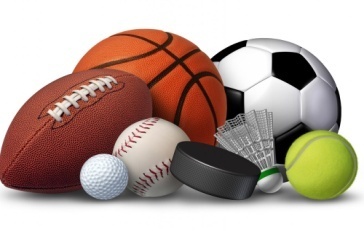 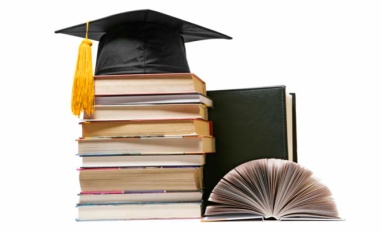 **
[Speaker Notes: новый]
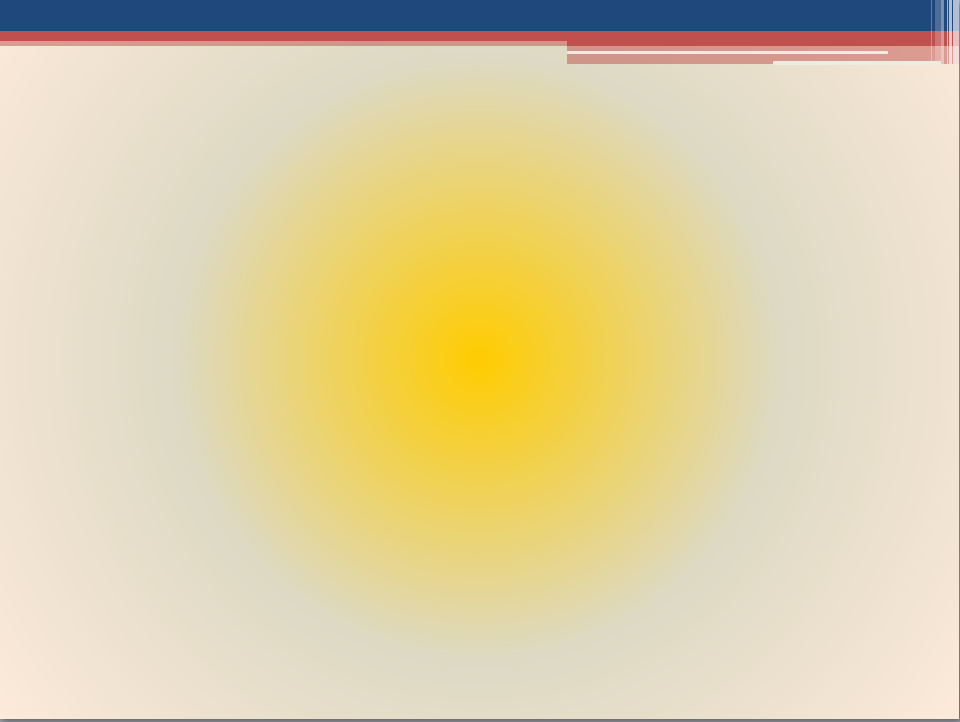 12
СТРУКТУРА РАСХОДОВ БЮДЖЕТА города батайска 
НА ОБРАЗОВАНИЕ В 2020 ГОДУ
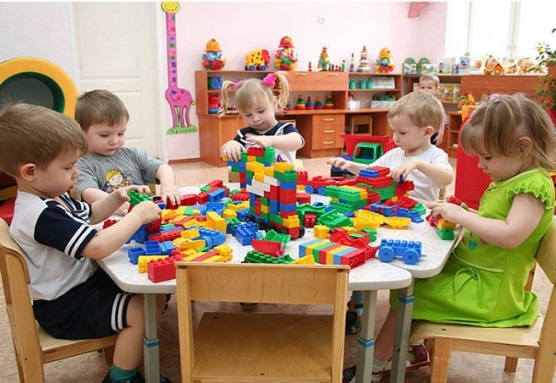 48,3 %
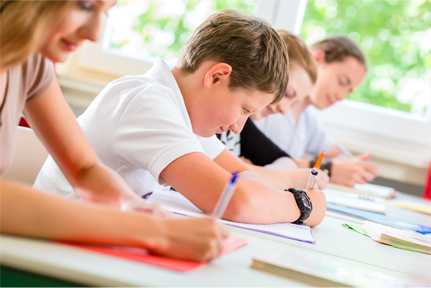 37,1 %
10,3 %
2,9%
1,4 %
млн. рублей
Дошкольное образование – 687,7
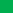 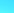 Дополнительное образование – 190,2
Профессиональная подготовка, переподготовка и повышение квалификации – 0,2
Общее образование – 893,3
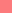 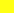 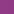 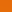 Другие вопросы в области образования – 52,8
Молодежная политика – 26,7
[Speaker Notes: новый]
13
Структура расходов бюджета  города Батайска в 2020 году на социальную политику
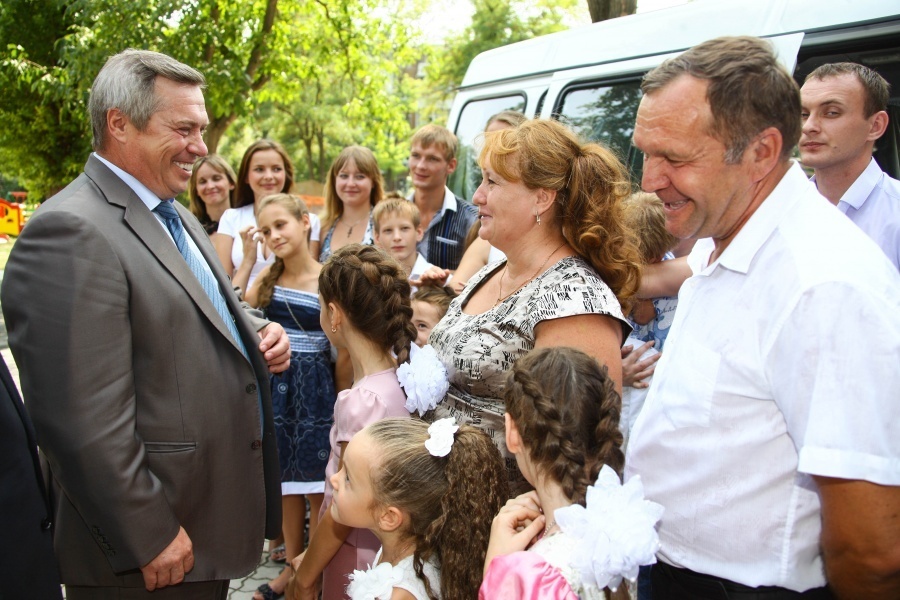 414,4 млн. рублей
206,1 млн. рублей
250,5 млн. рублей
23,8 млн. рублей
[Speaker Notes: новый]
14
Доля муниципальных программ в общем объеме расходов, запланированных на  реализацию муниципальных программ города Батайска в 2020 году
Развитие 
образования
55,6 %
Обеспечение качественными жилищно-коммунальными услугами населения  города Батайска
1,2%
Экономическое развитие 
 
0,0%
Информационное общество 1,2%
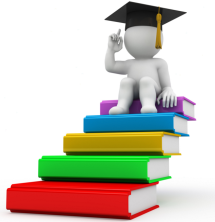 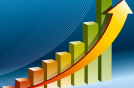 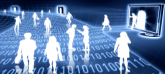 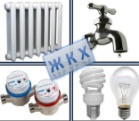 Защита населения и территории от чрезвычайных 
ситуаций, обеспечение пожарной безопасности и безопасности людей на водных объектах 
0,8%
Обеспечение общественного порядка и противодействие преступности
0,4%
Социальная 
поддержка граждан
20,7%
Управление муниципальной собственностью
0,6%
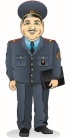 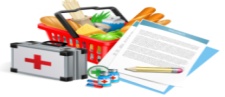 Развитие муниципального управления 0,04%
Обеспечение доступным и комфортным  жильем 
населения  города Батайска
1,8%
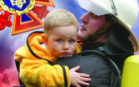 Развитие здравоохранения
1,5%
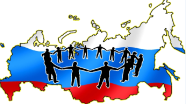 Охрана окружающей среды  и благоустройство 1,8%
Энергосбережение и повышение энергетической эффективности
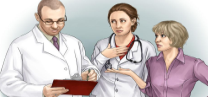 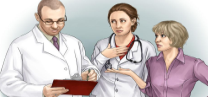 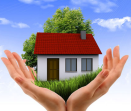 Развитие транспортной 
системы 
5,1%
Развитие 
культуры 
 
6,5%
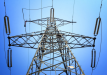 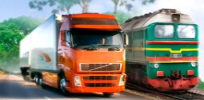 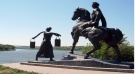 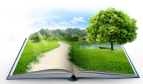 Молодежь города Батайска
0,04%
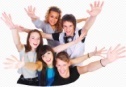 Формирование современной городской среды
1,3%
Управление муниципальными финансами 1,1%
Развитие 
физической культуры 
и спорта 
02%
Доступная
 среда 0,00%
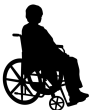 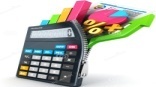 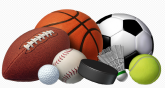 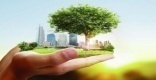 [Speaker Notes: новый]